BIOETIK DAN APLIKASINYA DALAM PRAKTIK PELAYANAN KEBIDANAN
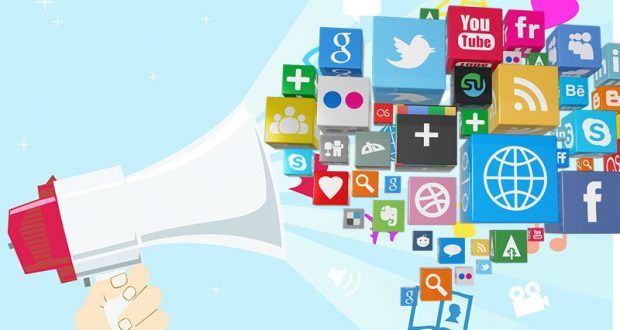 Konsep dasar bio-etika dan profesionalisme
SECARA HARAFIAH
Istilah bioetika berasal dari bahasa Yunani, yaitu bios (hidup) dan ethike (apa yang seharusnya dilakukan manusia). 
Bioetika merupakan studi filosofi yang mempelajari tentang kontroversi dalam etik, menyangkut masalah biologi dan pengobatan. Lebih lanjut, bioetik difokuskan pada pertanyaan etik yang mencul tentang hubungan antara ilmu kehidupan, bioteknologi, pengobatan, politik hukum dan theology.
Pada artian yang lebih sempit, bioetika merupakan evaluasi etik pada moralitas treatment atau inovasi teknologi, dan waktu pelaksanaan pengobatan pada manusia. 
Sedangkan menurut artian yang lebih luas, bioetika mengevaluasi pada semua tindakan moral yang mungkin membantu atau bahkan membahayakan kemampuan organisme terhadap perasaan takut dan nyeri yang meliputi semua tindakan yang berhubungan dengan pengobatan dan biologi\
Profesionalisme
Istilah profesi berkaitan dengan bidang pekerjaan yang sangat dipengaruhi oleh pendidikan dan keahlian.
perbedaan antara profesi dan pekerjaan
Profesi, suatu kegiatan yang dilakukan seseorang untuk menafkahi diri sendiri dan keluarganya dimana profesi tersebut diatur oleh etika profesi dimana Etika Profesi tersebut hanya berlaku sesama profesi tersebut. 
Pekerjaan, suatu kegiatan yang dilakukan untuk menafkahi diri dan keluarganya dimana pekerjaan tersebut tidak memiliki etika (Suseno, T,2010).
Kebidanan Sebagai Profesi
profesi adalah bidang pekerjaan yang dilandasi pendidikan keahlian (keterampilan, kejujuran, dan sebagainya).
Cermin pekerjaan sebagai profesi
Menurut Brandeis yang dikutip oleh A. Pattern Jr., 
Ciri-ciri pengetahuan (intellectual character)
Diabdikan untuk kepentingan orang lain
Keberhasilan tersebut bukan berdasar pada keuntungan financial
Keberhasilan tersebut antara lain menetukan berbagai ketentuan yang merupakan kode etik, serta pula bertanggung jawab dalam memajukan dan penyebaran profesi yang bersangkutan
Ditentukan adanya standar kualifikasi profesi (Diah Arimbi, 2014)
Peran bidan
Dalam melaksanakan profesinya bidan memiliki peran sebagai pelaksana, pengelola, pendidik, dan peneliti.
Konsep dasar bio-etika profesionalisme bidan
Menurut bahasa Yunani yaitu ethos (jamaknya;  et etha), yang berarti “adat istiadat” atau “kebiasaan”.
Etika adalah masalah sifat pribadi yang meliputi apa yang kita sebut “menjadi orang baik”, tetapi juga merupakan masalah sifat keseluruhan segenap masyarakat yang tepatnya di sebut “ethos”nya. (Diah Arimbi, 2014)
Moral
Istilah moral berasal dari bahasa Latin (mos- bentuk tunggal, mores-  bentuk jamak) yang berarti kebiasaan atau adat.
Hukum
Secara umum, hukum adalah kumpulan peraturan yang berisi hak dan kewajiban yang timbal balik dan mengatur yang boleh dan apa yang tidak boleh dilakukan
hukum adalah peraturan atau ketentuan baik tertulis maupun tidak tertulis yang mengatur tata cara pergaulan kehidupan masyarakat (subjek hukum) dan adanya sanksi bagi pelanggarnya, serta ditetapkan atau diakui oleh otoritas tertinggi (Heryani, R,2016).
Fungsi Etika Dan Moralitas Dalam Pelayanan Kebidanan
Menjaga otonomi dari setiap individu khususnya Bidan dan Klien.
Menjaga kita untuk melakukan tindakan kebaikan dan mencegah tindakan yang merugikan/membahayakan orang lain.
Menjaga privacy setiap individu.
Mengatur manusia untuk berbuat adil dan bijaksana sesuai dengan porsinya.
Dengan etik kita mengetahui apakah suatu tindakan itu dapat diterima dan apa alasannya.
Mengarahkan pola pikir seseorang dalam bertindak atau dalam menganalisis suatu masalah.
Menghasilkan tindakan yang benar
Mendapatkan informasi tentang hal yang sebenarnya
Memberikan petunjuk terhadap tingkah laku/perilaku manusia antara baik, buruk, benar atau salah sesuai dengan moral yang berlaku pada umumnya.
Berhubungan dengan pengaturan hal-hal yang bersifat abstrak.
 Memfasilitasi proses pemecahan masalah etik.
Mengatur hal-hal yang bersifat praktik.
Mengatur tata cara pergaulan baik di dalam tata tertib masyarakat maupun tata cara di dalam organisasi profesi.
Mengatur sikap, tindak tanduk orang dalam menjalankan tugas profesinya yang biasa disebut kode etik profesi (Suseno, T,2010).
Peran Bio-Etika Dan Profesionalisme Dalam Dunia Kebidanan
Bagaimana Peran Bidan dalam menurunkn AKI dan AKB????
Apa yang telah dilakukan????
tenaga profesi kesehatan dibatasi oleh ketiga kaedah utama, yaitu sumpah profesi, kaedah masyarakat dalam bentuk tertulis atau kebiasaan pula. 
profesi tenaga kesehatan yang selalu berkaitan dengan manusia geraknya sangat terbatas (Heryani, R, 2013).
Bidan komitmen yang tinggi -  asuhan kebidanan yang berkualitas 
Pengetahuan tentang perilaku etis dimulai dari pendidikan bidan dan berlanjut pada forum atau kegiatan ilmiah baik formal atau non formal dengan teman, sejawat, profesi lain maupun masyarakat.
Salah satu perilaku etis adalah bila bidan menampilkan perilaku pengambilan keputusan yang etis dalam membantu memecahkan masalah klien.
pendekatan dalam asuhan kebidanan
1.      Pendekatan berdasarkan prinsip
2.      Pendekatan berdasarkan asuhan atau pelayanan
Untuk menjadi jabatan profesional
Memberikan pelayanan kepada masyarakat yang bersifat khusus atau spesialis
Melalui jejang pendidikan yang menyiapkan
Keberadaannya diakui dan diperlukan di masyarakat
Mempunyai peran dan fungsi yang jelas
Mempunyai kewenangan yang disahkan atau diberikan oleh pemerintah
Memiliki organisasi profesi sebagai wadah
Memilki kode etik bidan
Memiliki etika bidan
Memiliki standar pelayanan
Memiliki standar praktik
 Memiliki standar pendidikan berkelanjutan sebagai wahana pengembangan kompetensi
memilikisyarat-syarat jabatan profesional bidan juga dituntut memiliki tanggung jawab
Mengembangkan keterampilan dan kemahiran seorang  bidan
Mengenali batas-batas pengetahuan, keterampilan pribadinya dan tidak berupaya melampaui wewenangnya dalam praktik klinik
Menerima tanggung jawab untuk mengambil keputusan serta konsekuensi dari keputusan tersebut
Berkomunikasi dengan pekerja kesehatan lainnya (bidan, dokter dan perawat) dengan rasa hormat dan martabat
(Purwoastuti, E, 2017)
Memelihara kerjasama yang dengan baik dengan staf kesehatan dan rumah sakit pendukung 
untuk memastikan system rujukan yang optimalMelaksanakan kegiatan pemantauan mutu yang mencakup penilaian sejawat, pendidikan berkesinambungan, mengkaji ulang kasus audit maternal/perinatal
Bekerja sama dengan masyarakat tempat bidan praktik
Meningkatkan akses dan mutu asuhan kebidanan
Menjadi bagian dari upaya meningkatkan status wanita, kondisi hidup mereka dan menghilangkan praktik kultur yang merugikan kaum wanita (Purwoastuti, E, 2017)